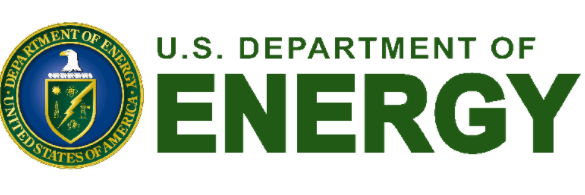 Commercial Buildings Energy Assessment Program
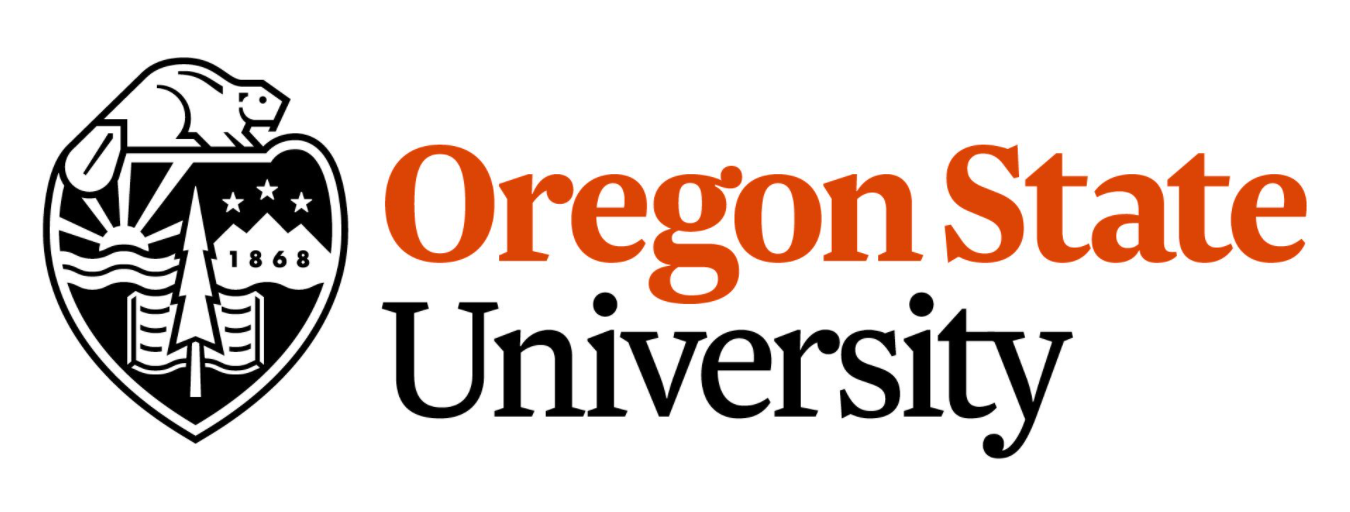 Training Module 2.1
Physical Properties and Pressure
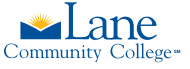 Training Module 2.1 Physical Properties and Pressure
1
Physical Properties
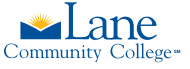 Mass : The mass of an object is the quantity of matter it contains.
		Units:       kg
			lb 

Force : The push or pull that one body exerts on another
		Units: 	N
			lb 

Weight : The force exerted on a body by the gravitational pull of the earth
		Units: 	lb 

Density : The mass per unit of volume
		Units:    	kg/l
			lb/ft^3
Specific volume: Volume per unit of mass
		Units: 	l/kg
			ft^3/lb
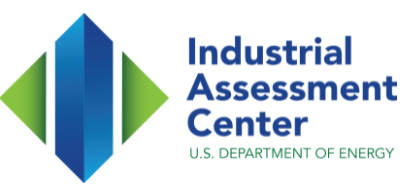 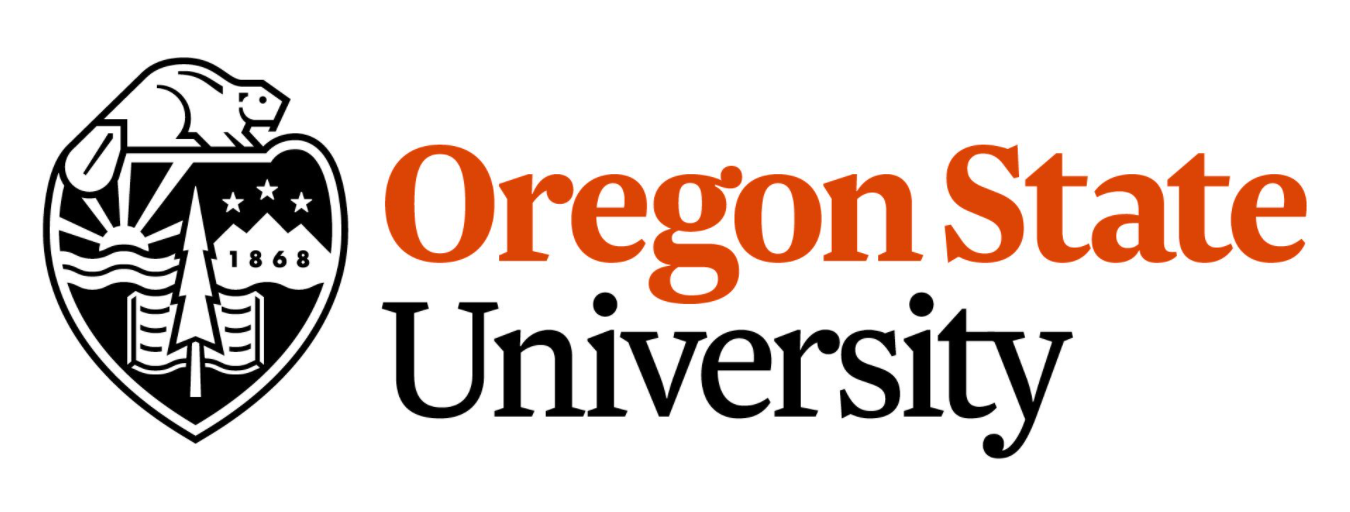 Training Module 2.1 Physical Properties and Pressure
2
Pressure
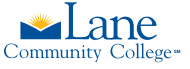 Pressure = Force per unit of Area

Pascal = N/m^2

1 Bar = 100 kPa
		

P = F/A
P = lb/sq ft  (psf)
P = lb/sq in (psi)


In Hg
Ft (w)
In. WC
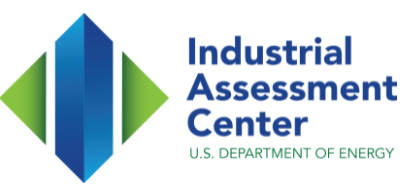 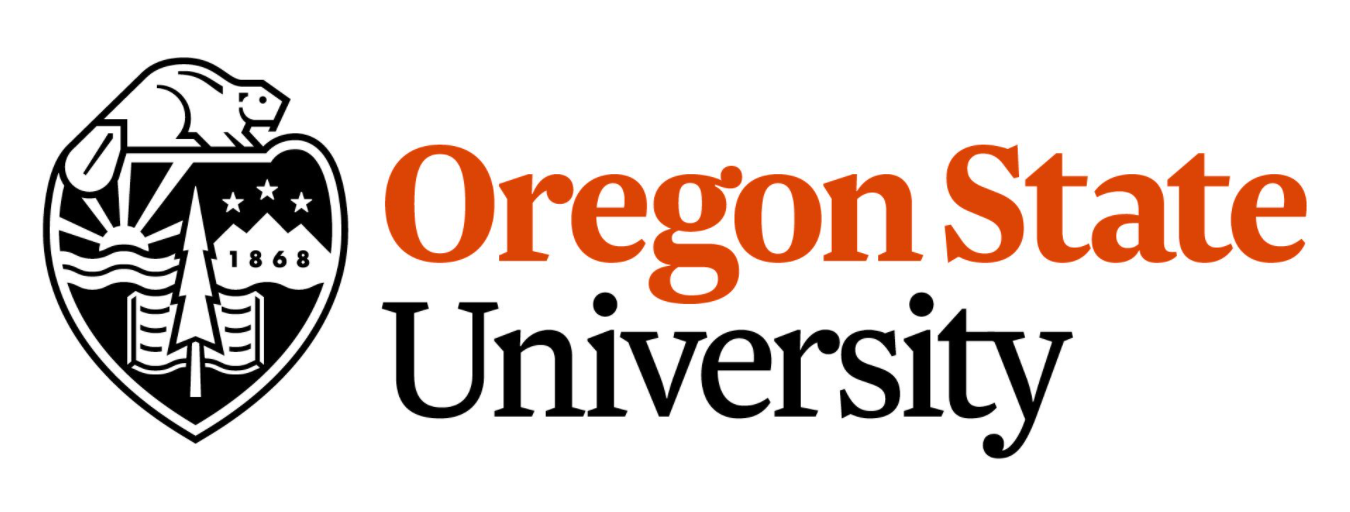 Training Module 2.1 Physical Properties and Pressure
3
Absolute, Gage and Atmospheric Pressure
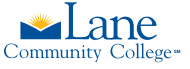 “measured” Pressure
P(abs) = P(atm ) + P(gage)
P  (gage)
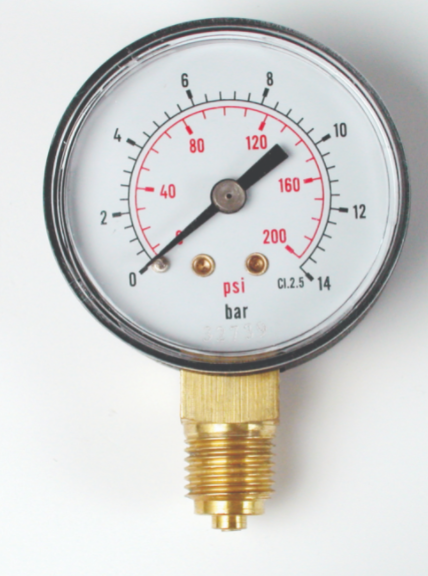 Atmosheric  Pressure
P  (vav)
P  (abs)
P  (atm)
Pressure measured relative zero pressure
“measured” Pressure
P  (abs)
Zero Pressure
P(abs) = P(atm ) - P(vav)
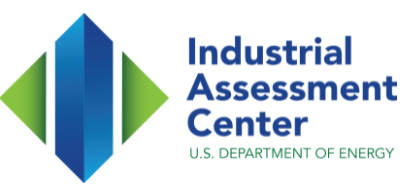 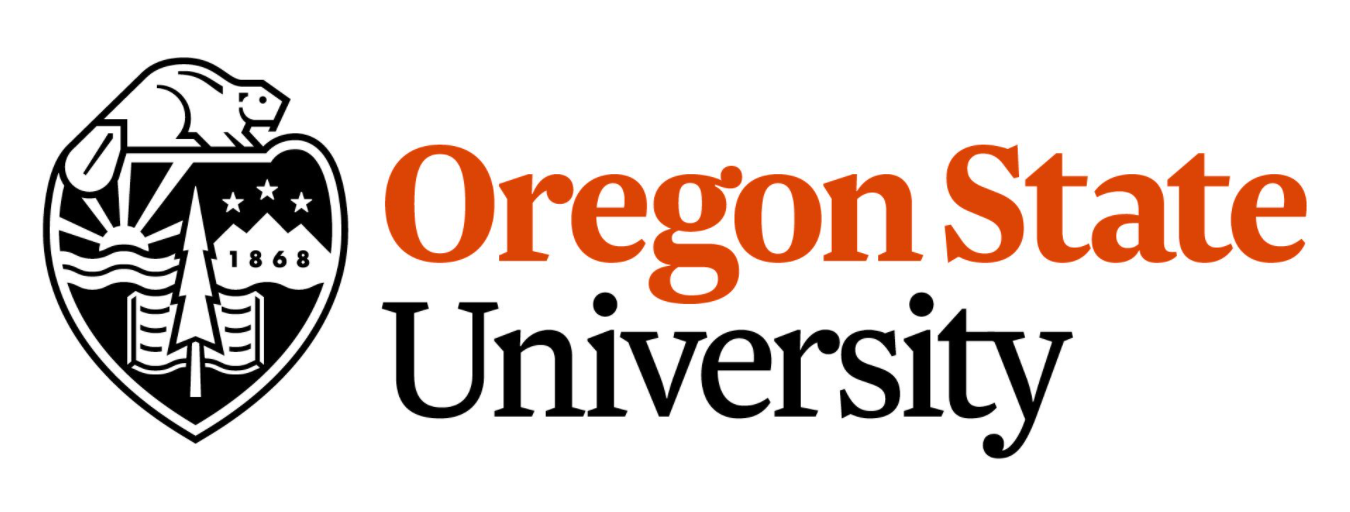 Training Module 2.1 Physical Properties and Pressure
4
Pressure and a Column of Liquid
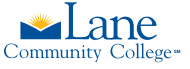 Density of the fluid (more dense = greater pressure)

Height of the column
Pressure = Density x Height
Density    lb/ft^3
Height      ft

Then          lb/ft^3   x  ft   =  lb/ft^2 (or psf)

We could also convert this to lb/sq inch or psi using simple conversion factors.
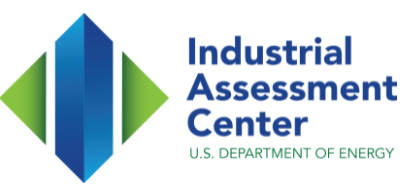 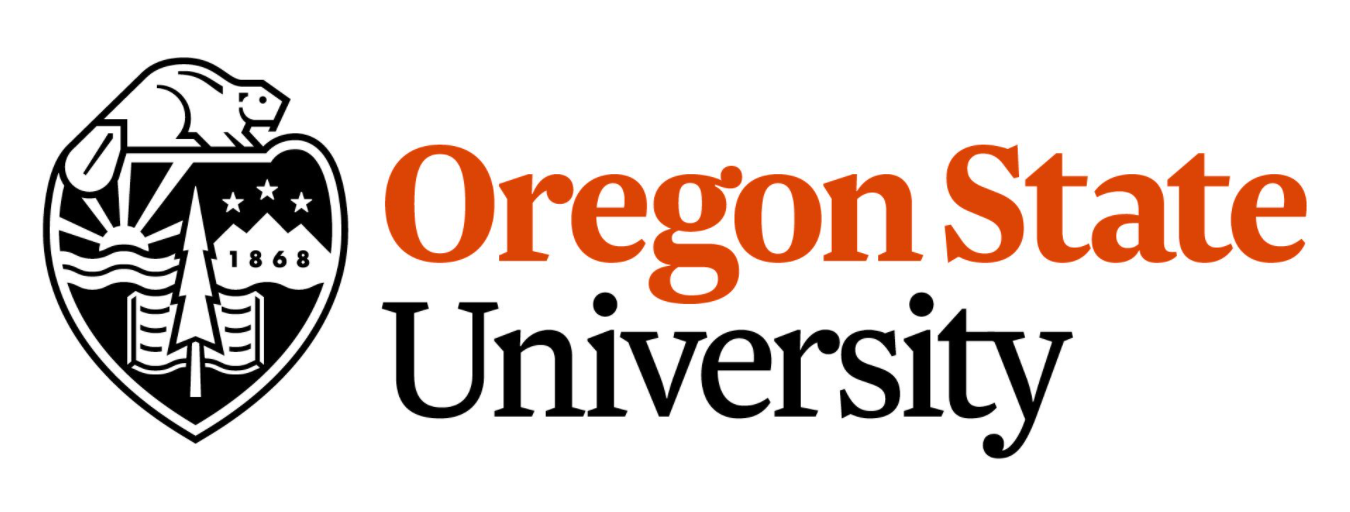 Training Module 2.1 Physical Properties and Pressure
5
“Head” Pressure
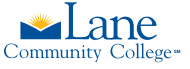 The term “head” pressure is used in plumbing and hydronic systems where the fluid measured is water.

 1 psi  =  1 lb/sq inch

P = density x height

P = 1 lb/sq inch or 144 lb/ft^3 

Density = 62.4 lb/ft^3

Pressure = Density x Height   can be written as   Height = Pressure/Density

Substituting numbers and units:

Height(ft)  = 144 lb/ft^2
                       62.4 lb/ft^3
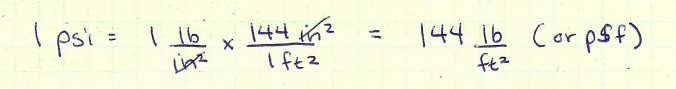 1 psi = 2.3 ft (water)
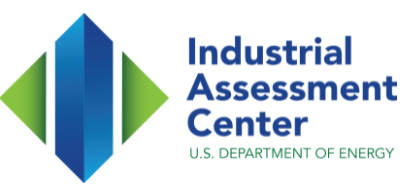 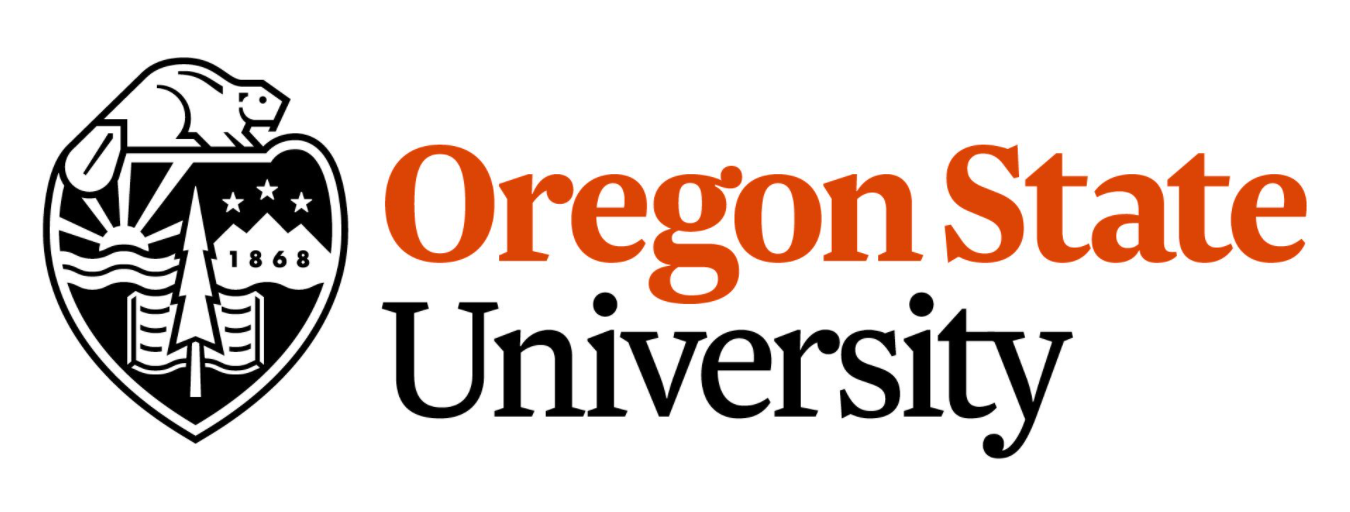 Training Module 2.1 Physical Properties and Pressure
6
Example Problems
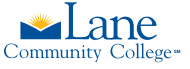 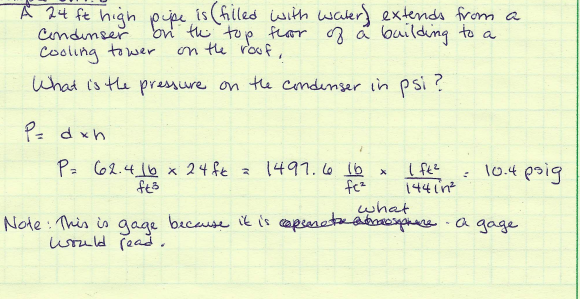 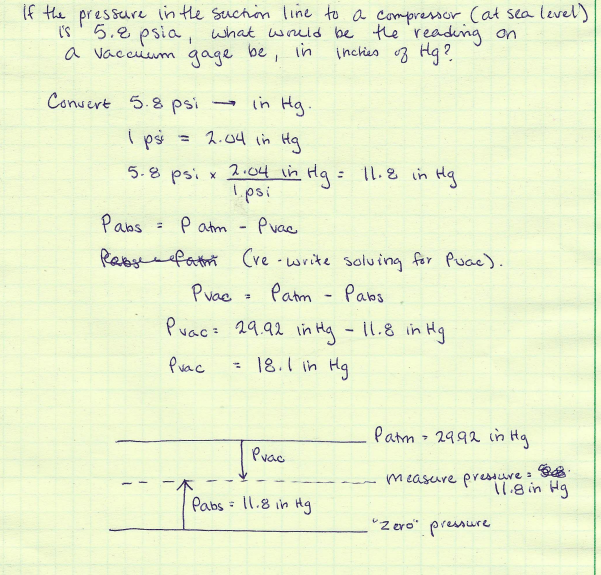 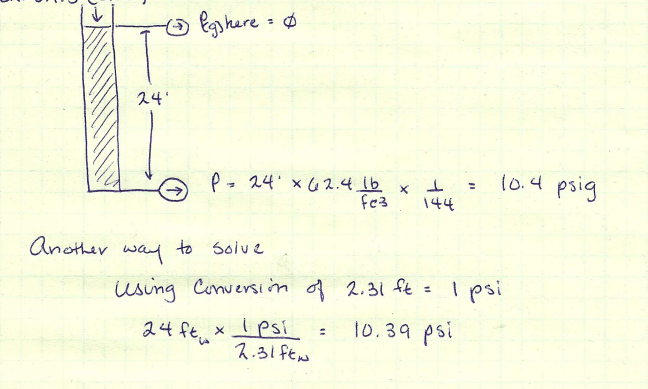 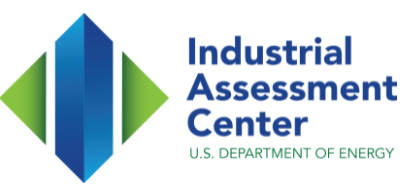 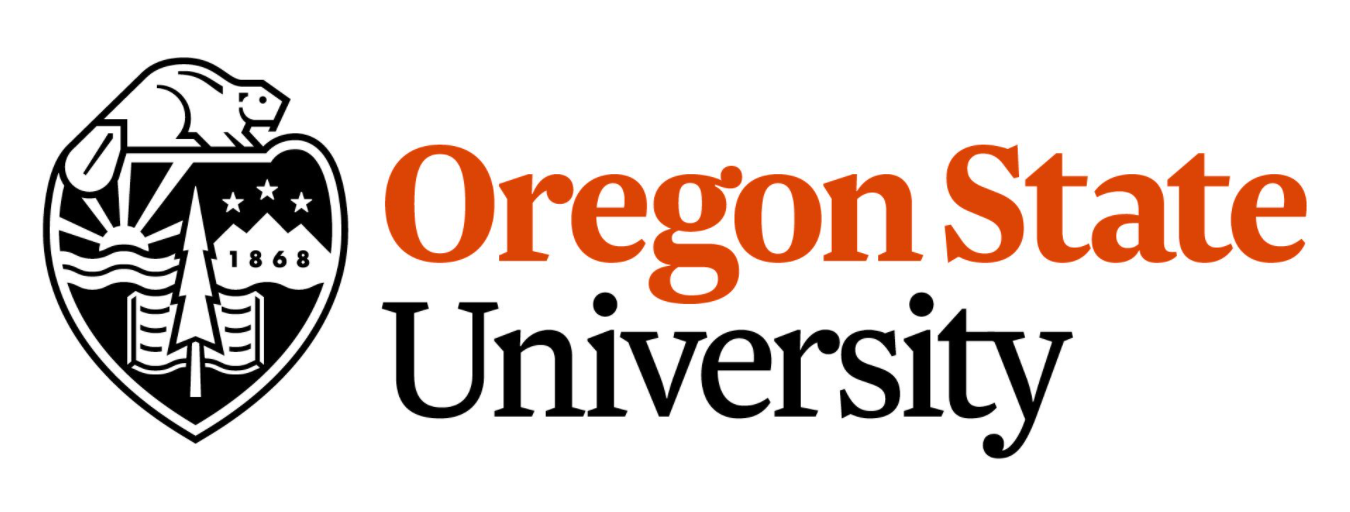 Training Module 2.1 Physical Properties and Pressure
7